День библиотеки
4  сентября
2020  года
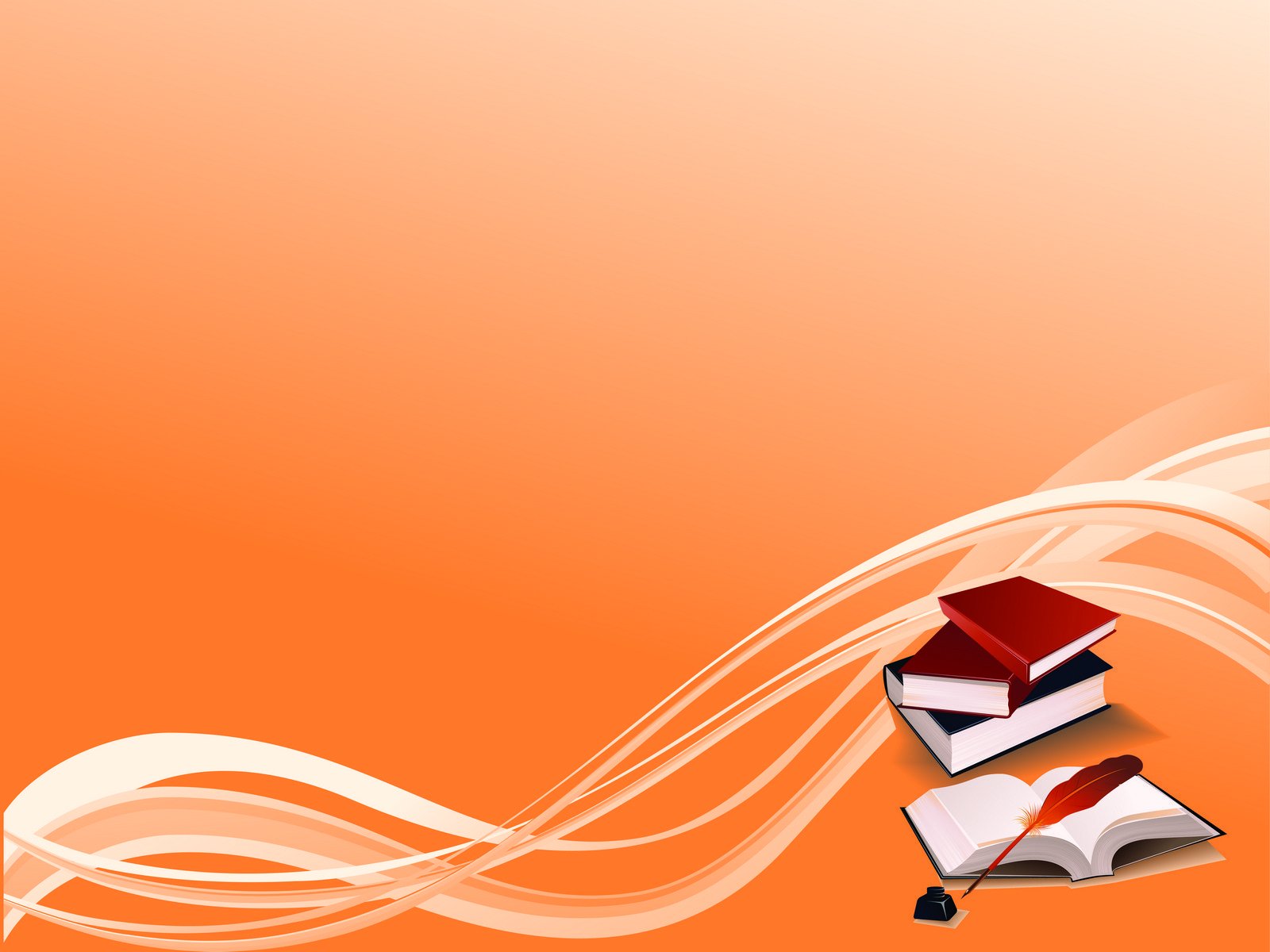 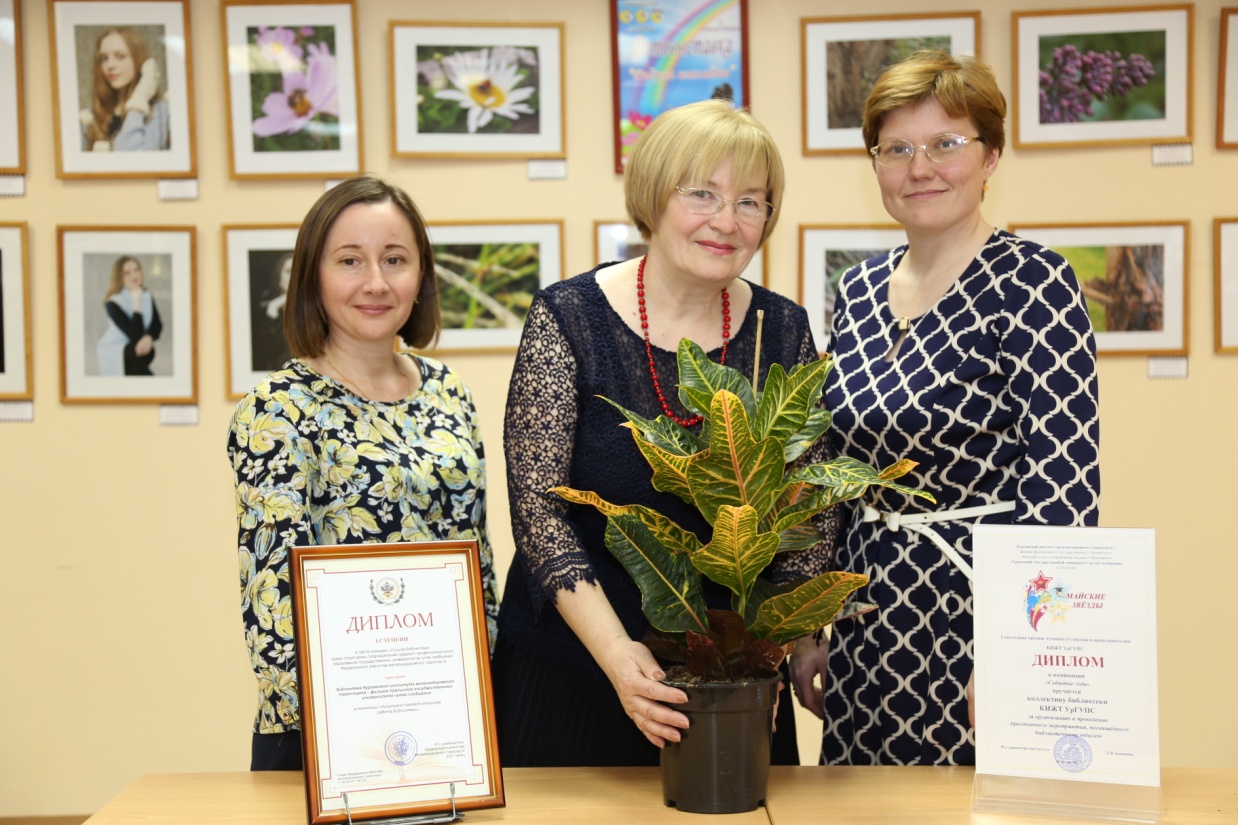 Приветствуем читателей заочно!
Здоровье – это главное сейчас.
Вас очень ждём, скучаем очень-очень!
Надеемся на встречу в добрый час
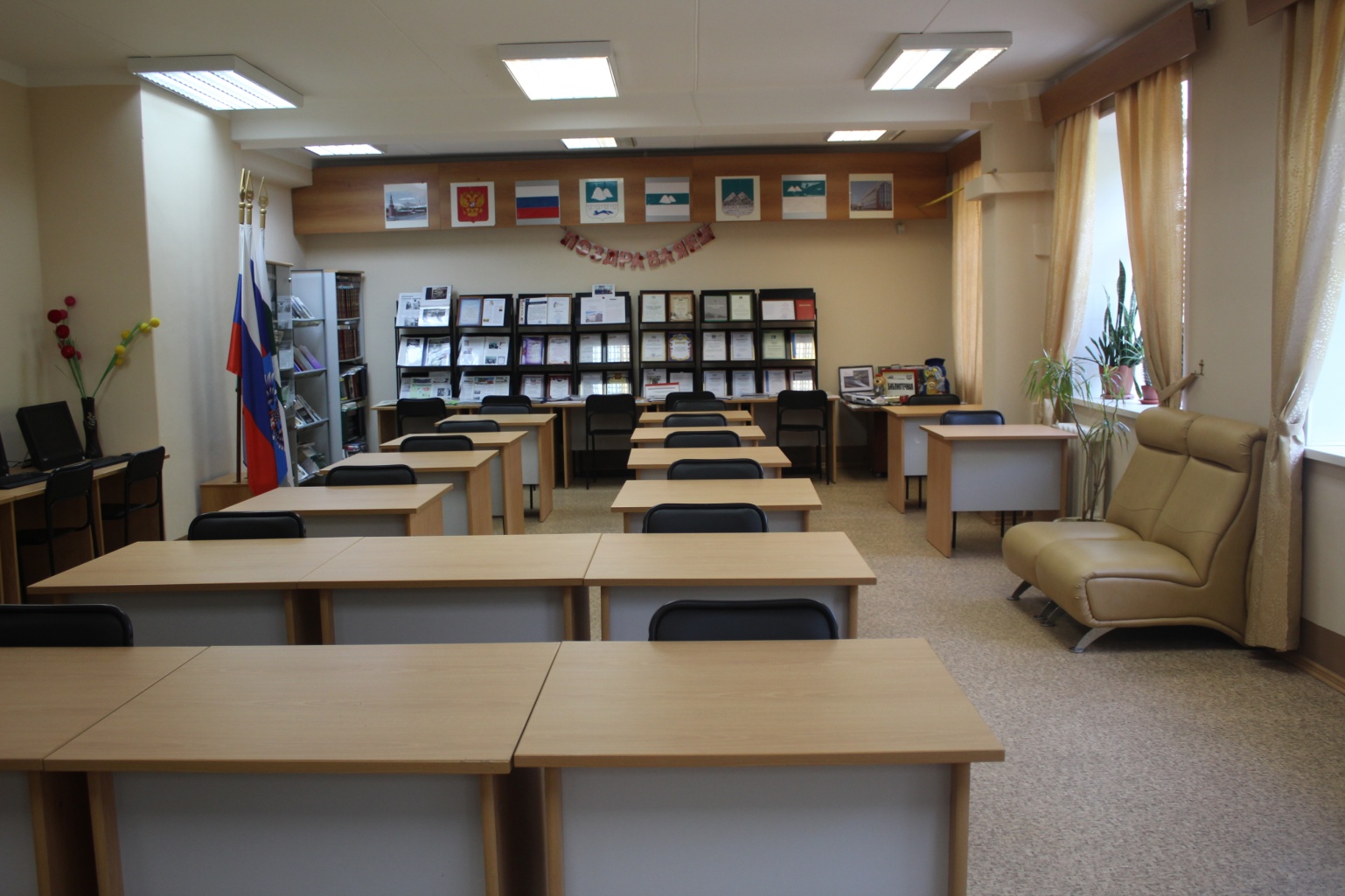 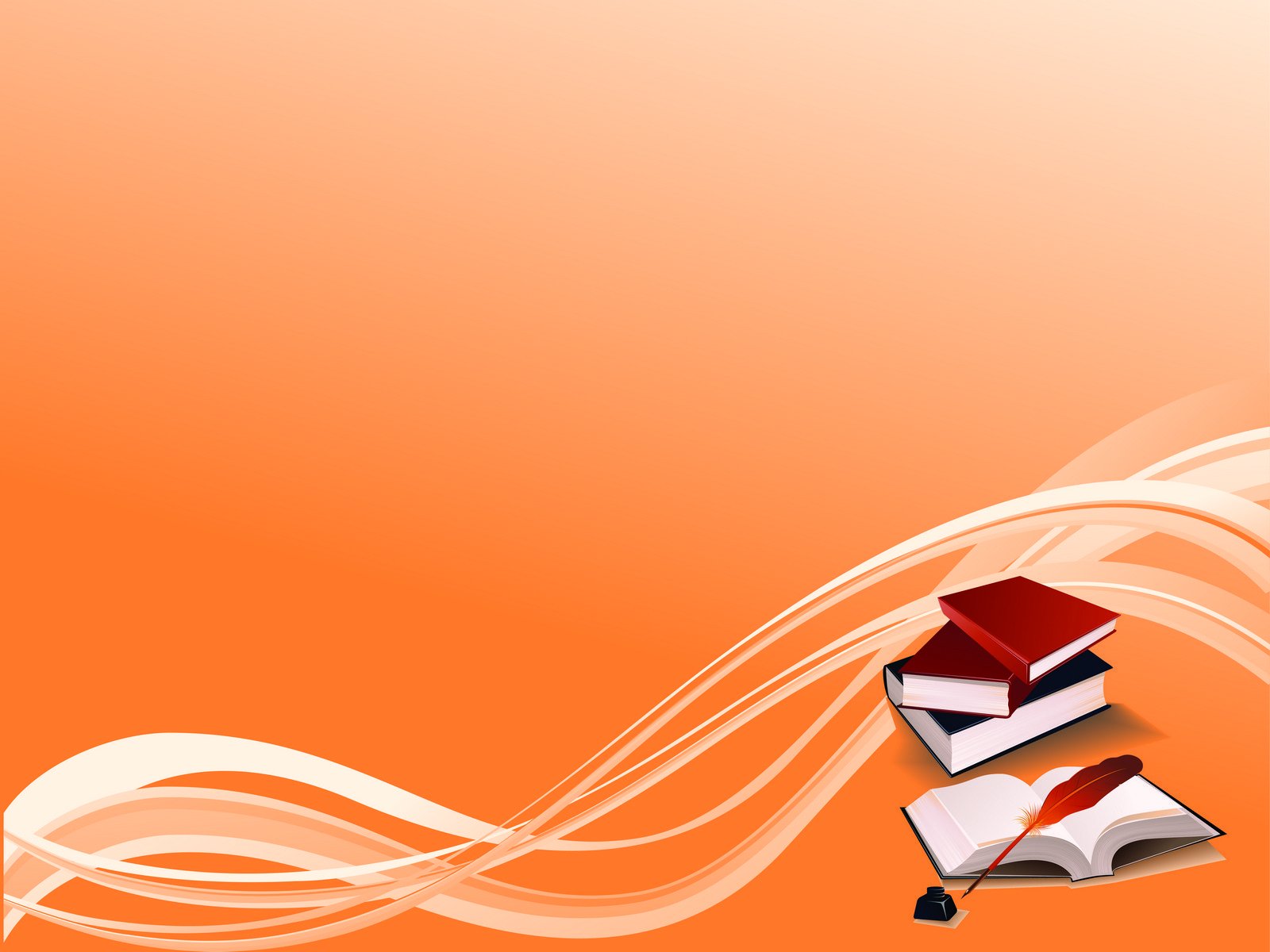 БИБЛИОТЕКА  КИЖТ  УрГУПС
Год рождения - 1935
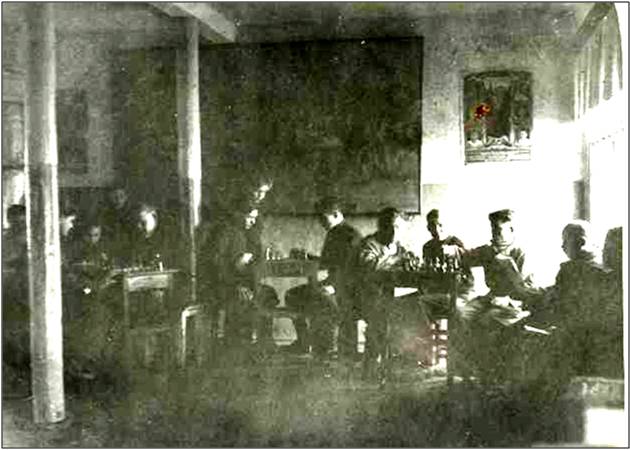 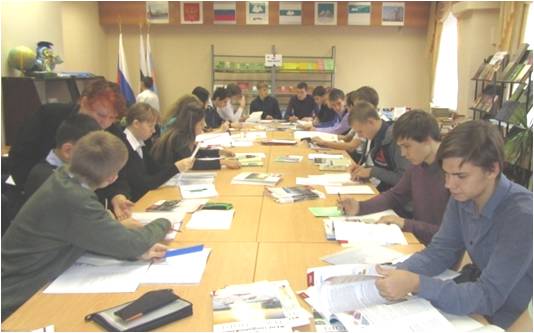 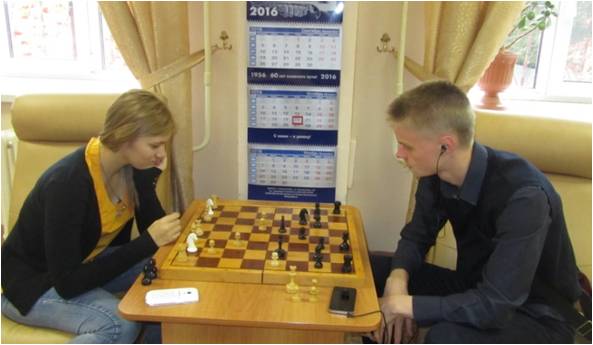 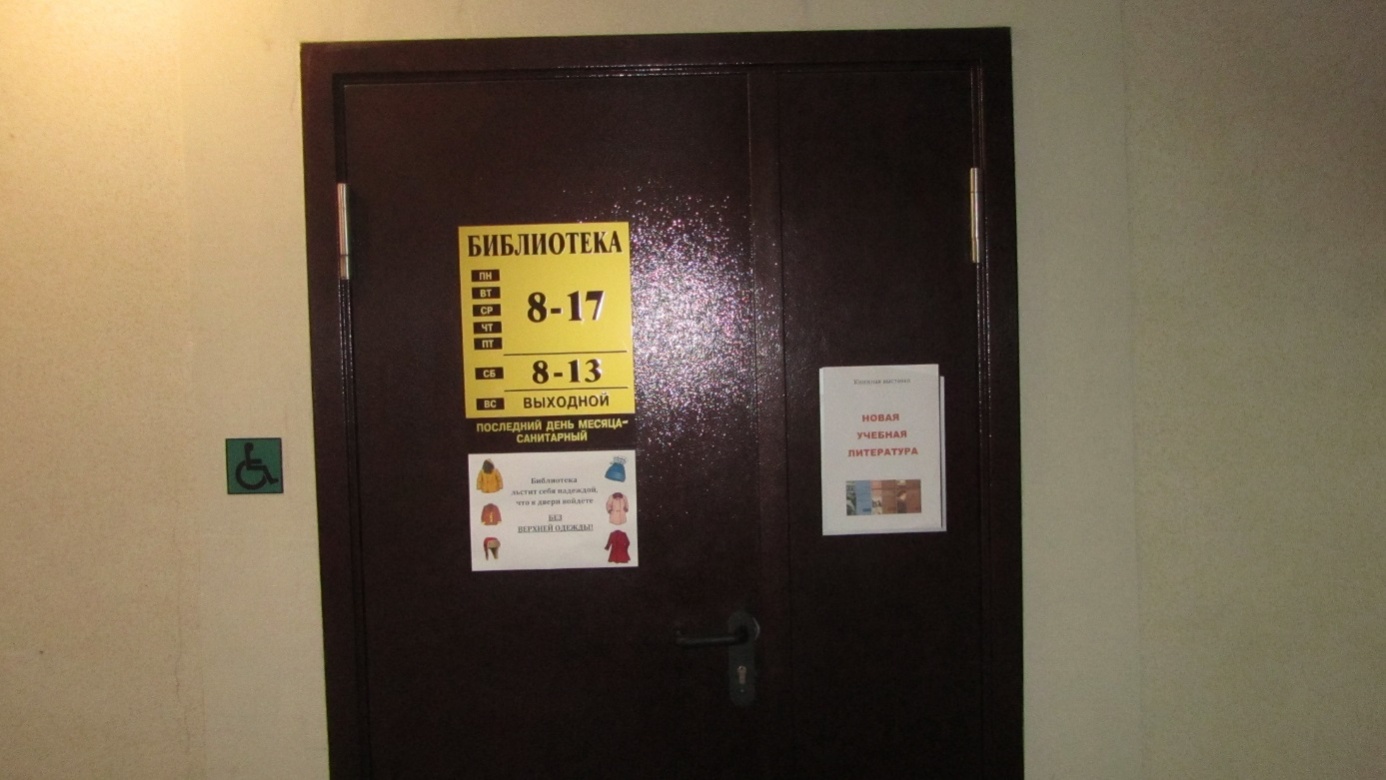 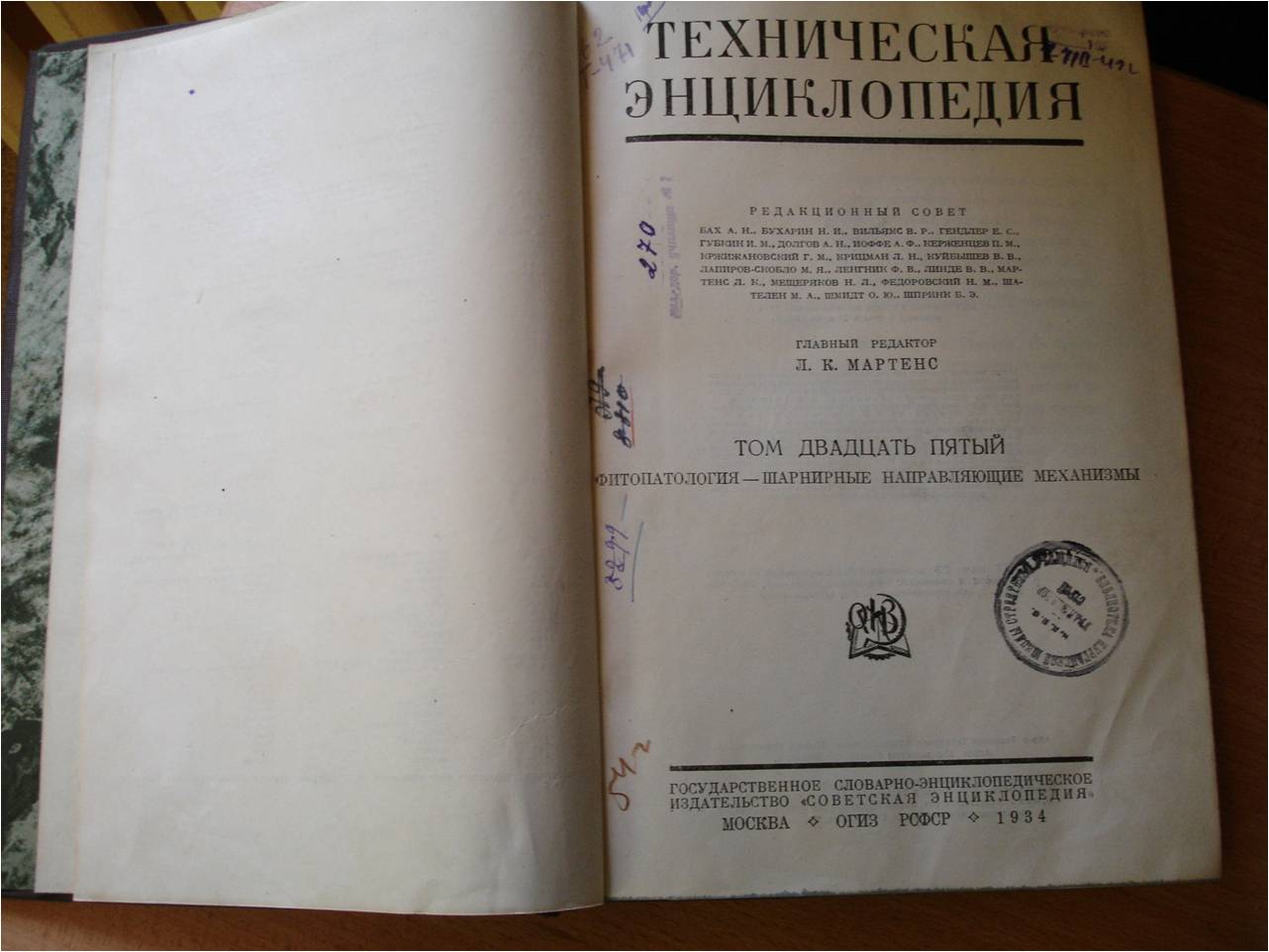 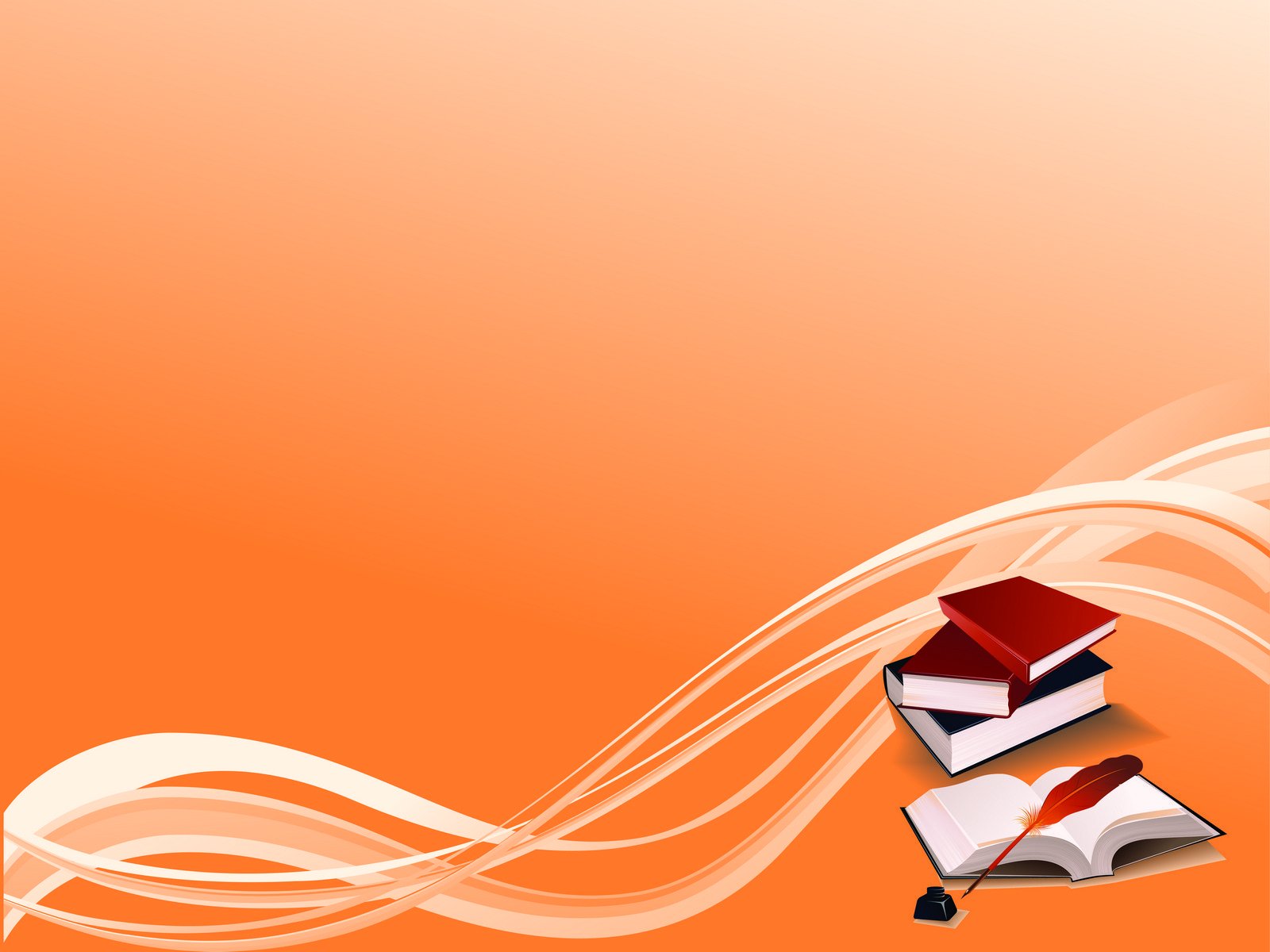 БИБЛИОТЕКА  КИЖТ  УрГУПС  - победитель
смотра-конкурса «Лучшая библиотека» среди структурных подразделений СПО государственных университетов путей сообщения
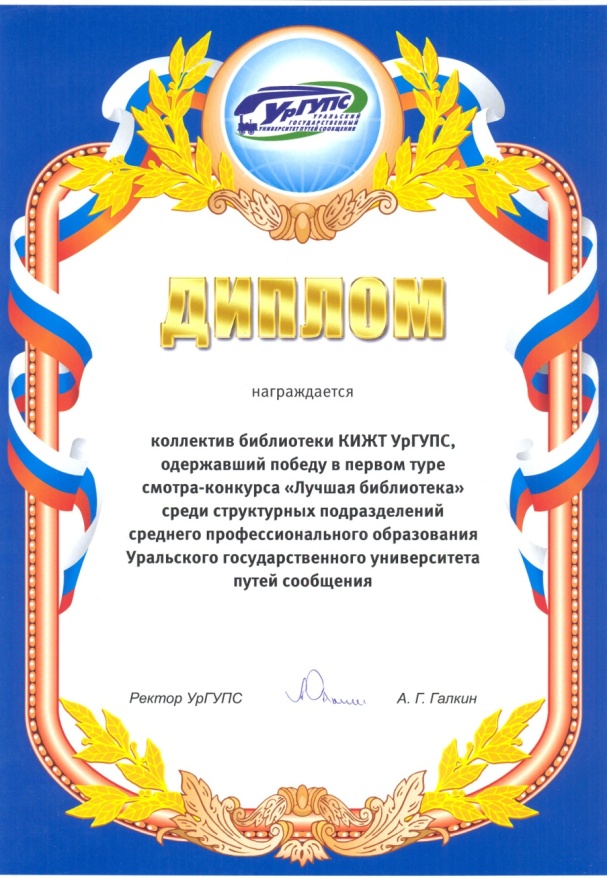 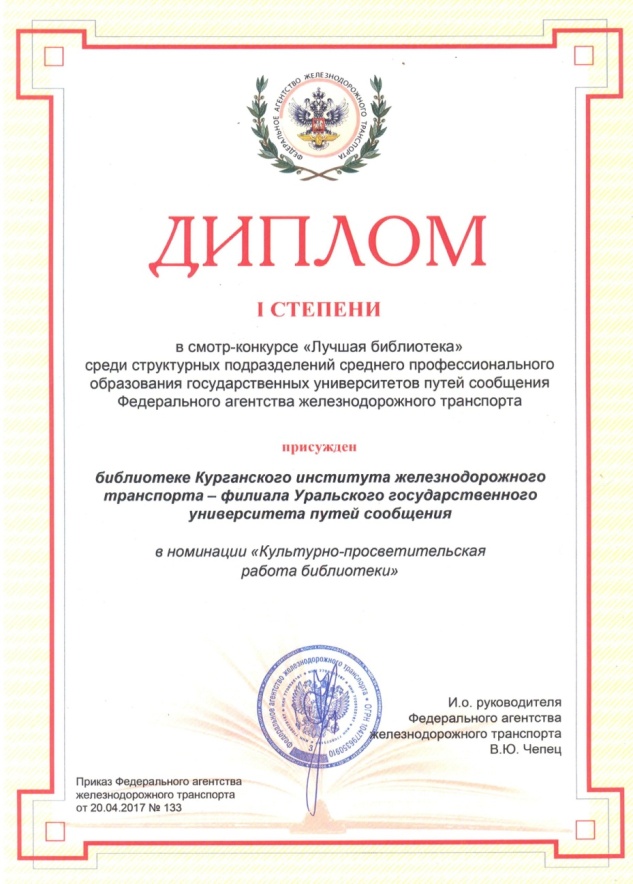 2017 г.
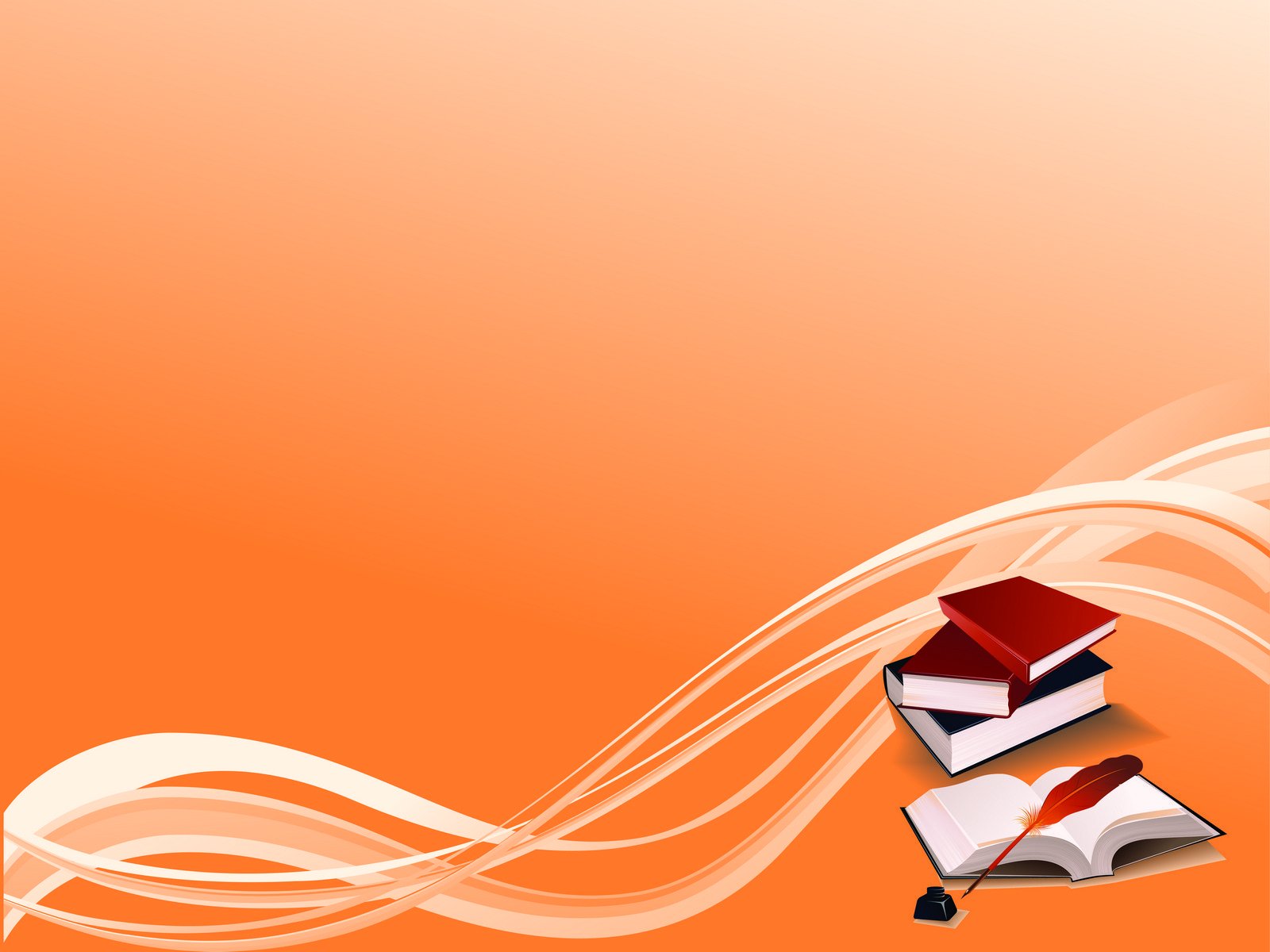 БИБЛИОТЕКАРИ  КИЖТ  УрГУПС  -
 участники команды-победителя
конкурса на соискание премии ОАО «РЖД» 
«За вклад в развитие образования и науки в области железнодорожного транспорта»
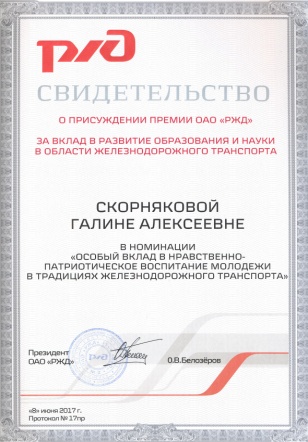 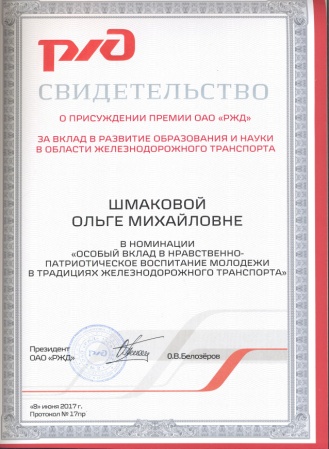 2017 г.
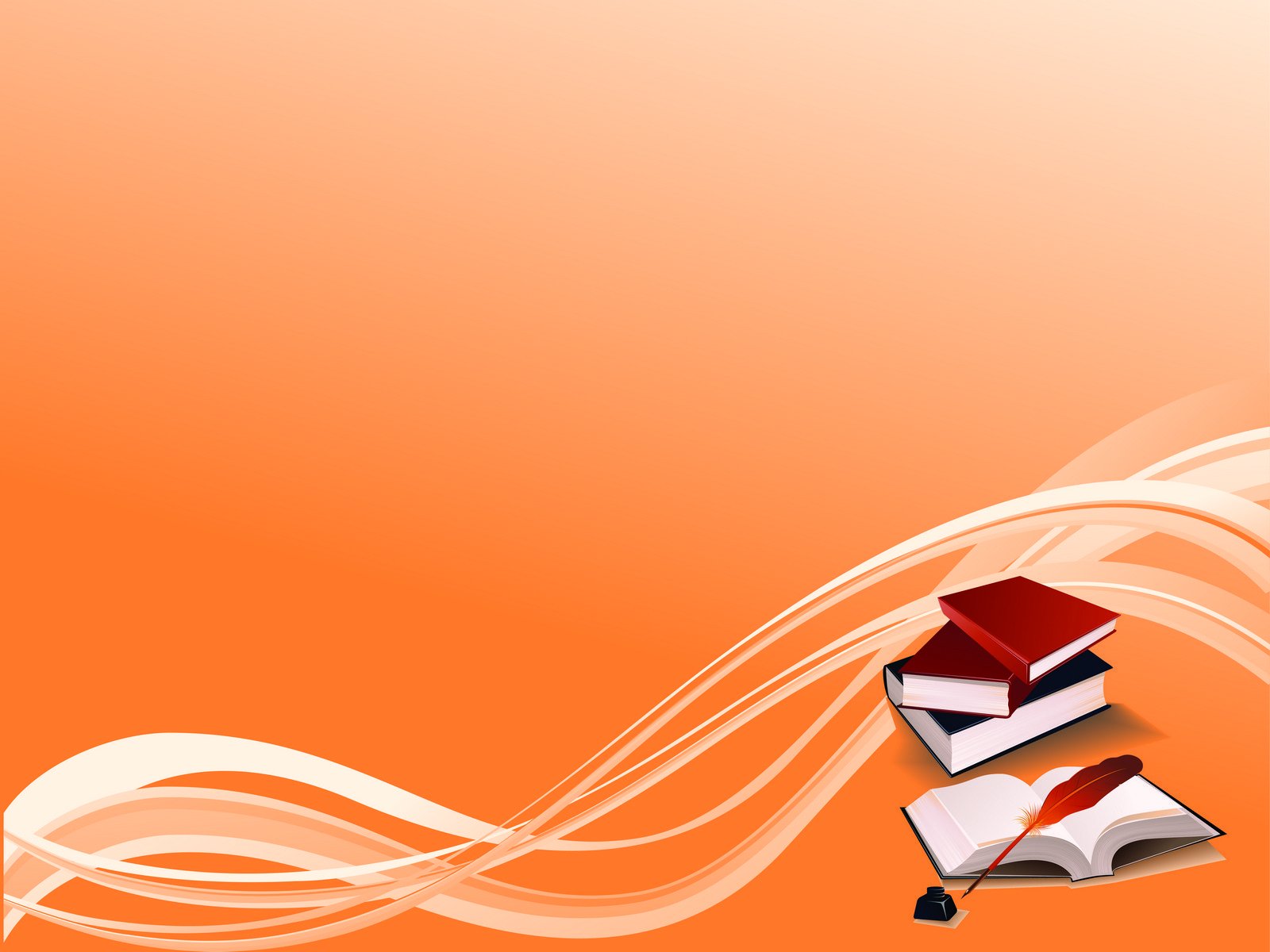 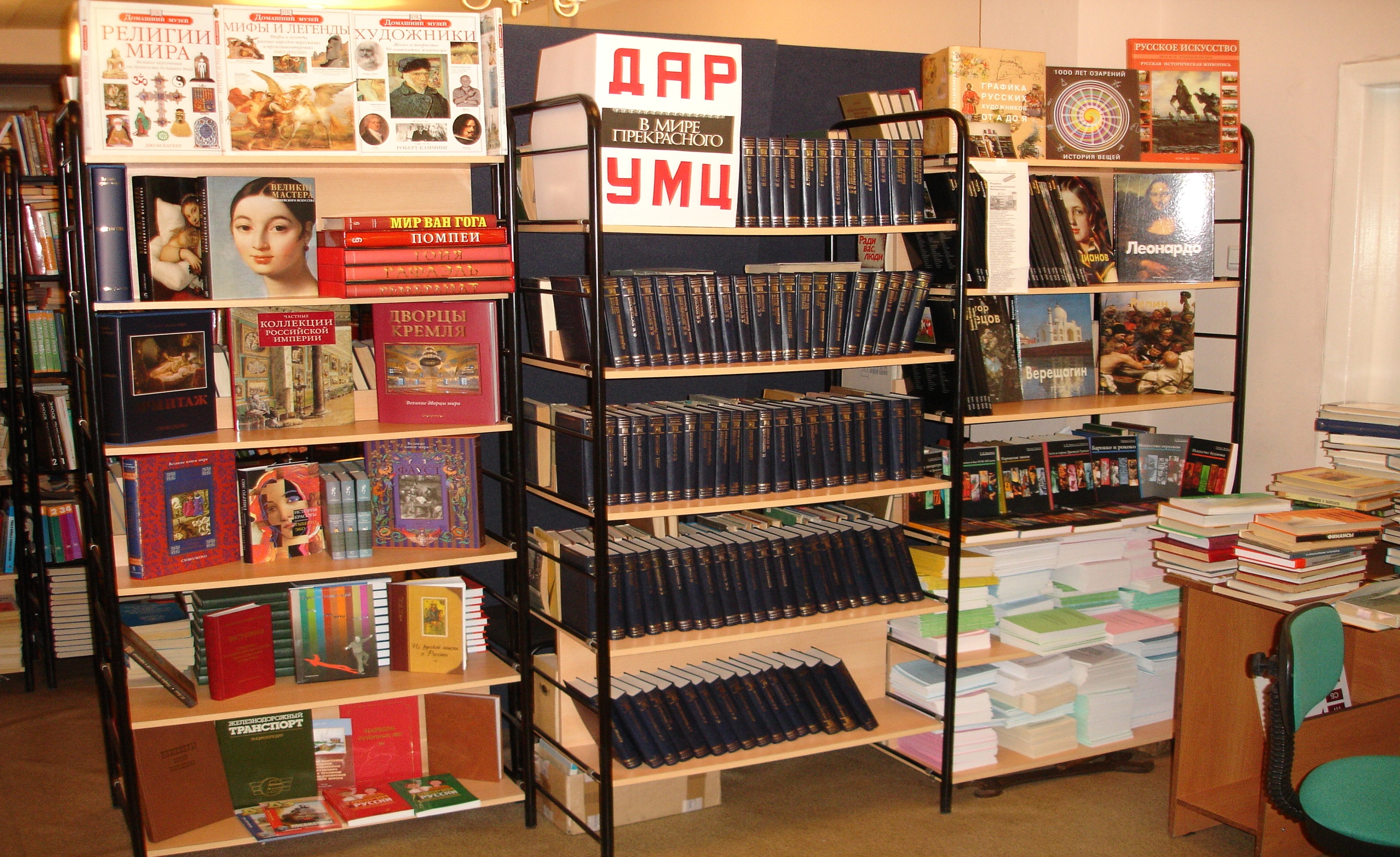 Книжный фонд  - 77 180 экземпляров
Гордость библиотеки – 
                      Коллекция альбомов по искусству
100-томная «Пушкинская библиотека» 
                     Собрание краеведческой литературы
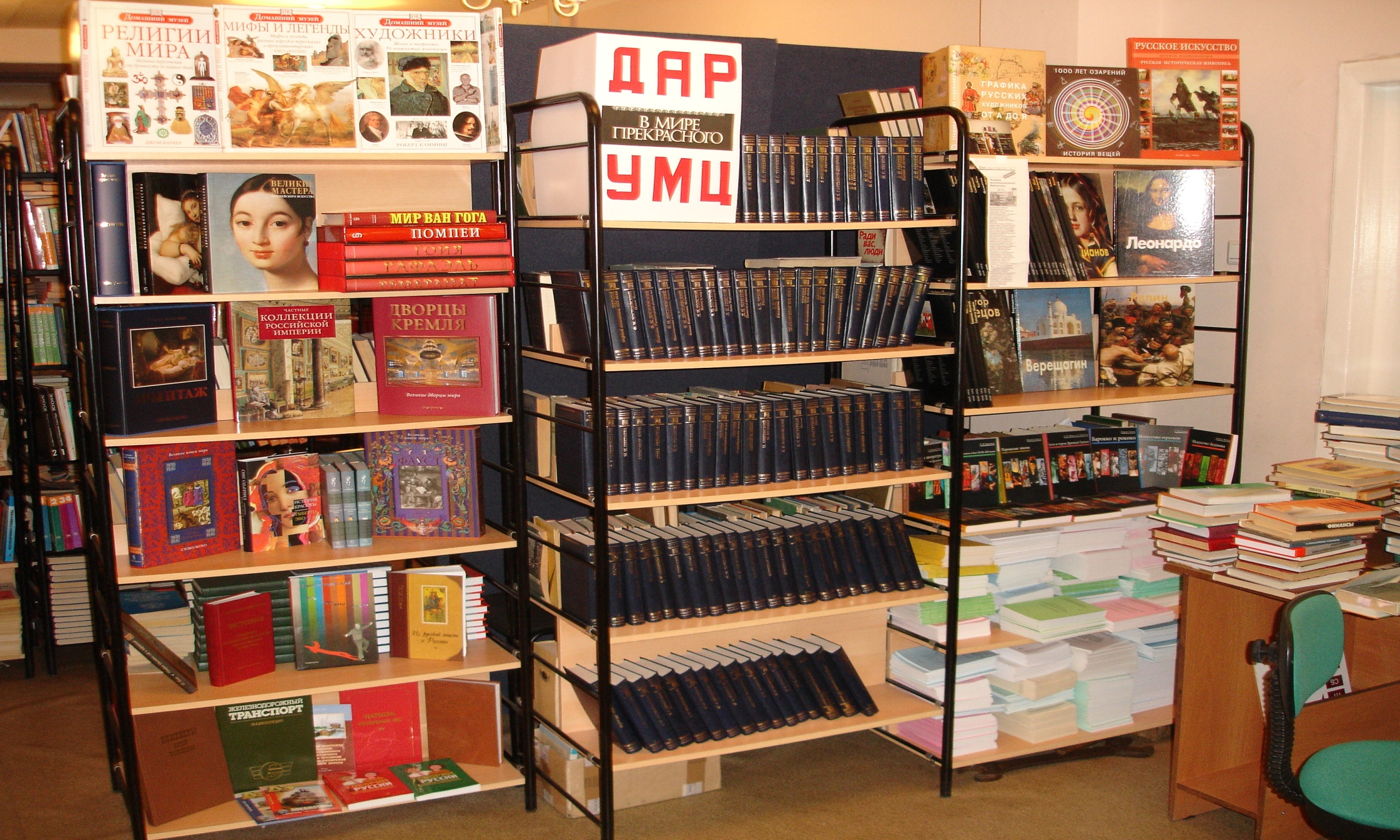 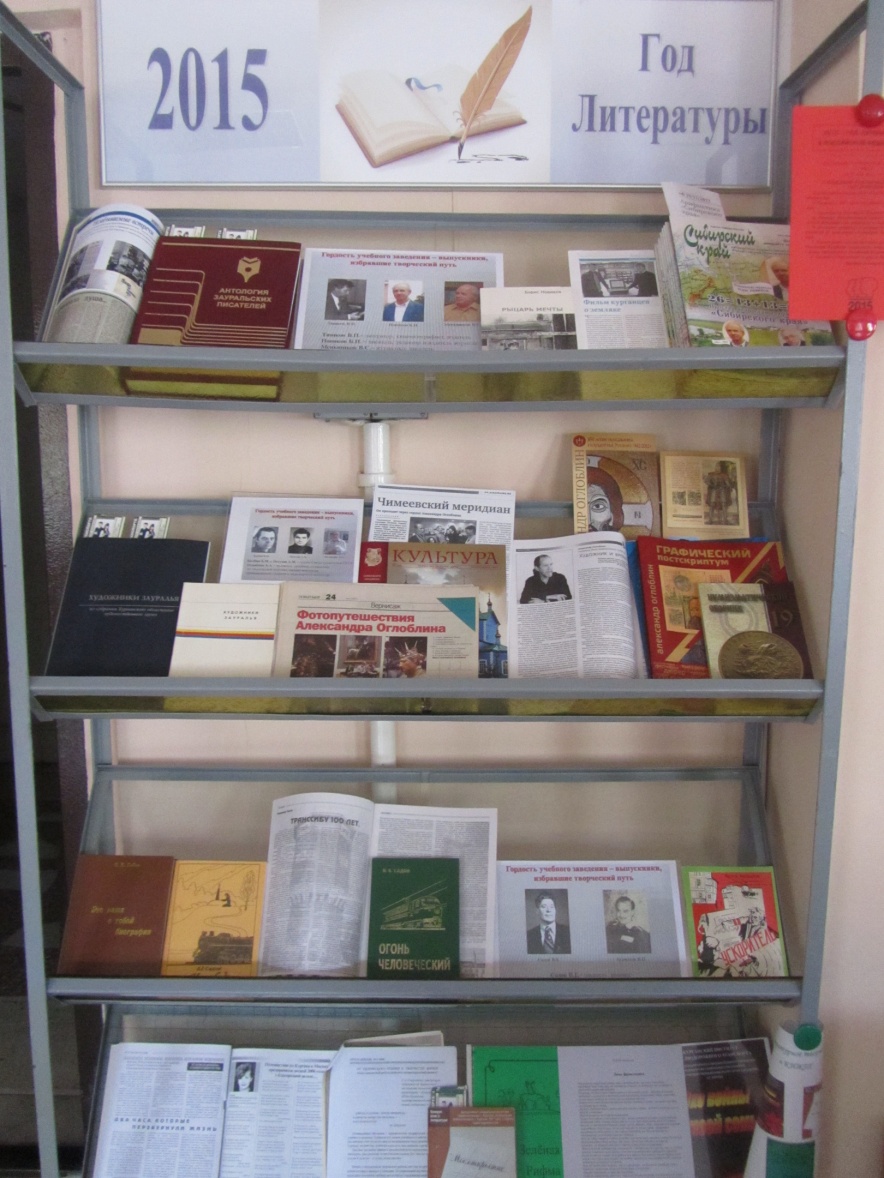 Дорогие Читатели! 
                  Заходите  на нашу страничку !
7
Имея логины и пароли, вы получаете доступк нескольким ЭБС                                               (Электронным Библиотечным Системам)
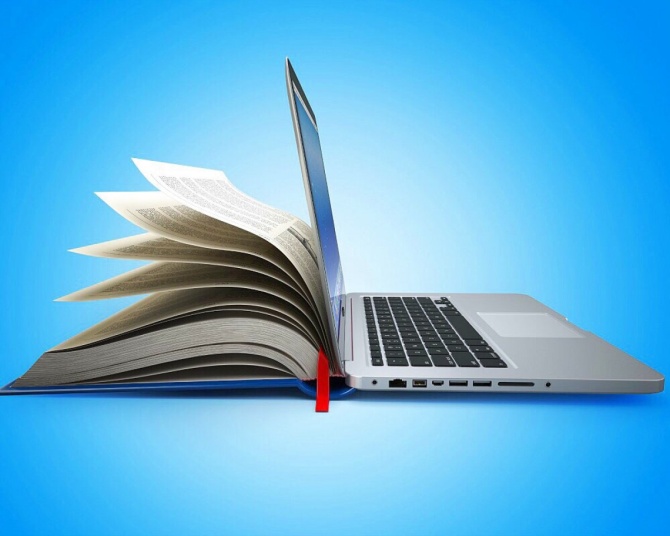 •Лань 
•ИНФРА-М 
•УМЦ  ЖДТ 
•ЮРАЙТ 
•РУНЭБ  
•IPR-books
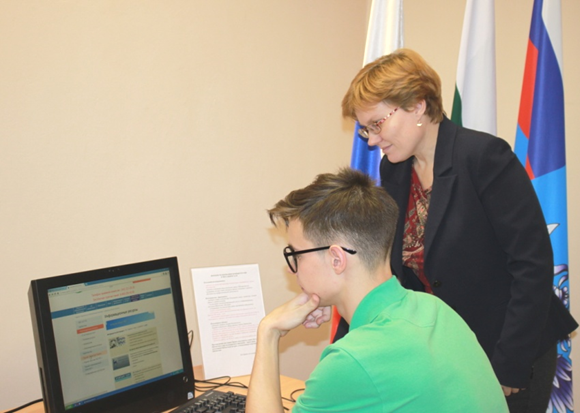 http://kirt.usurt.ru/   Библиотека. Информационные ресурсы
9
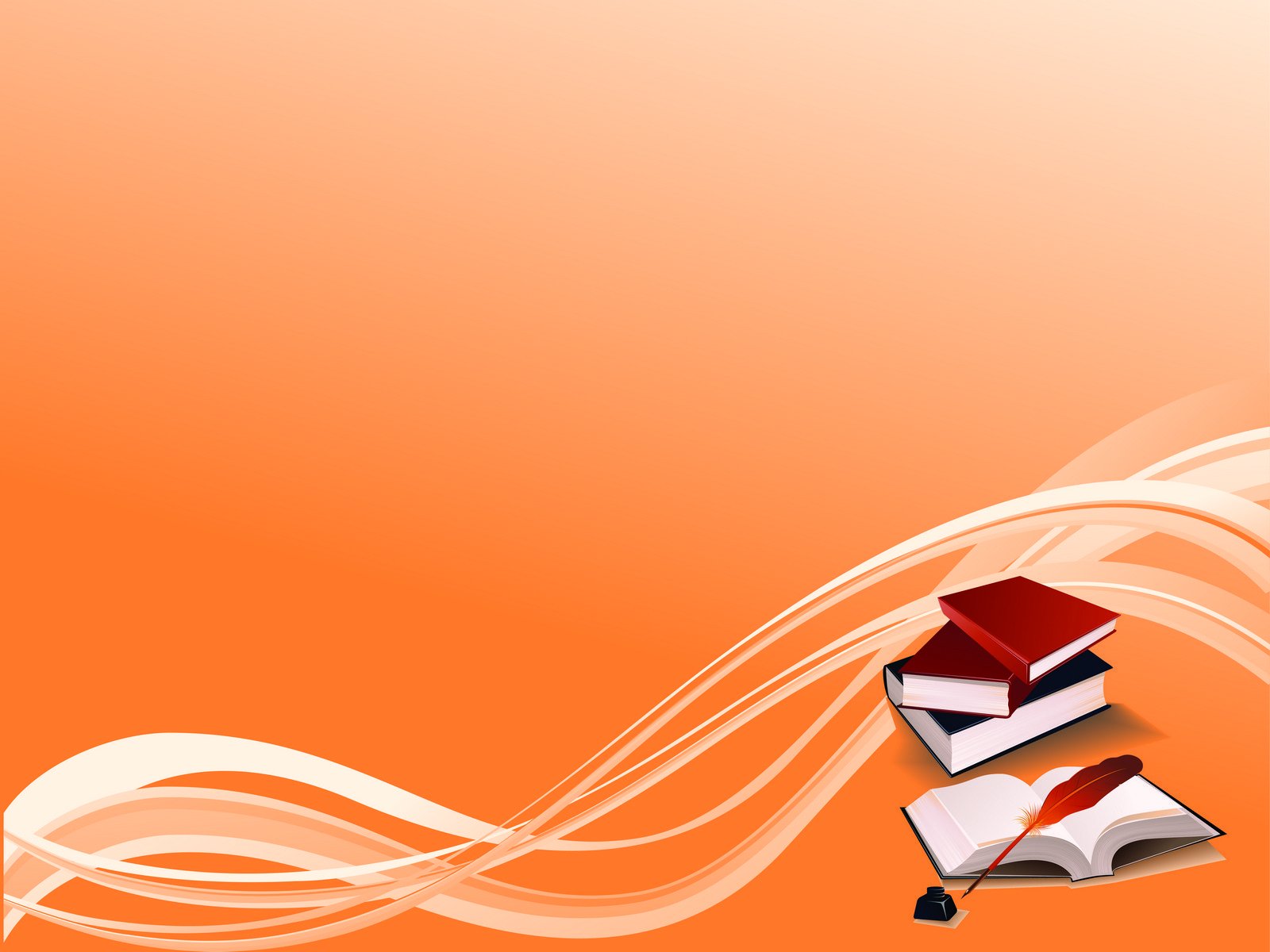 Регистрируйтесь в ЭБС!
Учитесь  по  новым  учебникам!
Новые учебники для первокурсников
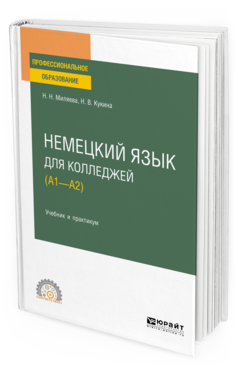 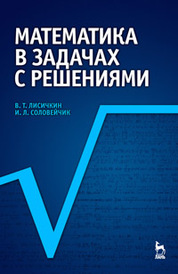 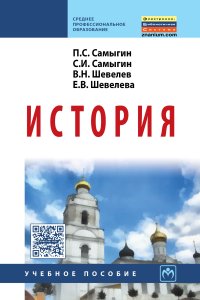 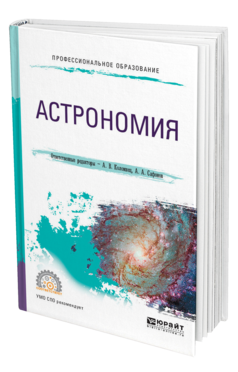 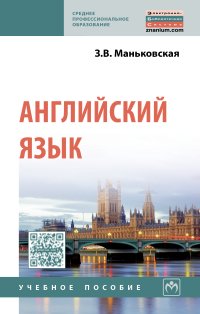 Регистрация  в ЭБС «ЮРАЙТ» В правом верхнем углу экрана нажмите  Открывается экран регистрационной формы, на котором необходимо выбрать тип учётной записи                                              Студент
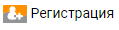 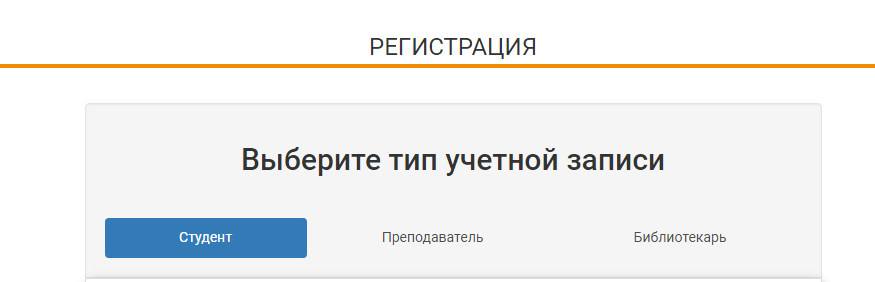 После выбора типа учетной записи Вам необходимо ввести            
                                Е-mail, ФИО и организацию 
В  поле «E-mail» вводится E-mail, который будет использоваться  в  качестве логина  для  входа
Укажите дополнительную информацию о себе:
фамилия
имя
отчество
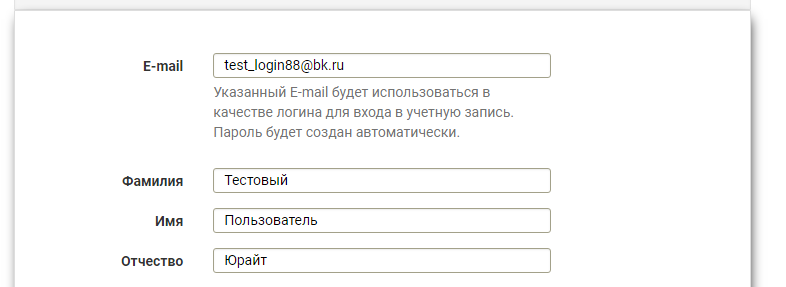 В строке «ВУЗ» нужно выбрать
                                       принадлежность  к организации из списка
                                                                     Стоит указывать:
                     Уральский государственный университет путей сообщения        
                                                      (в качестве «головного» вуза)                     Курганский институт железнодорожного транспорта 
                                                                      (подразделение)
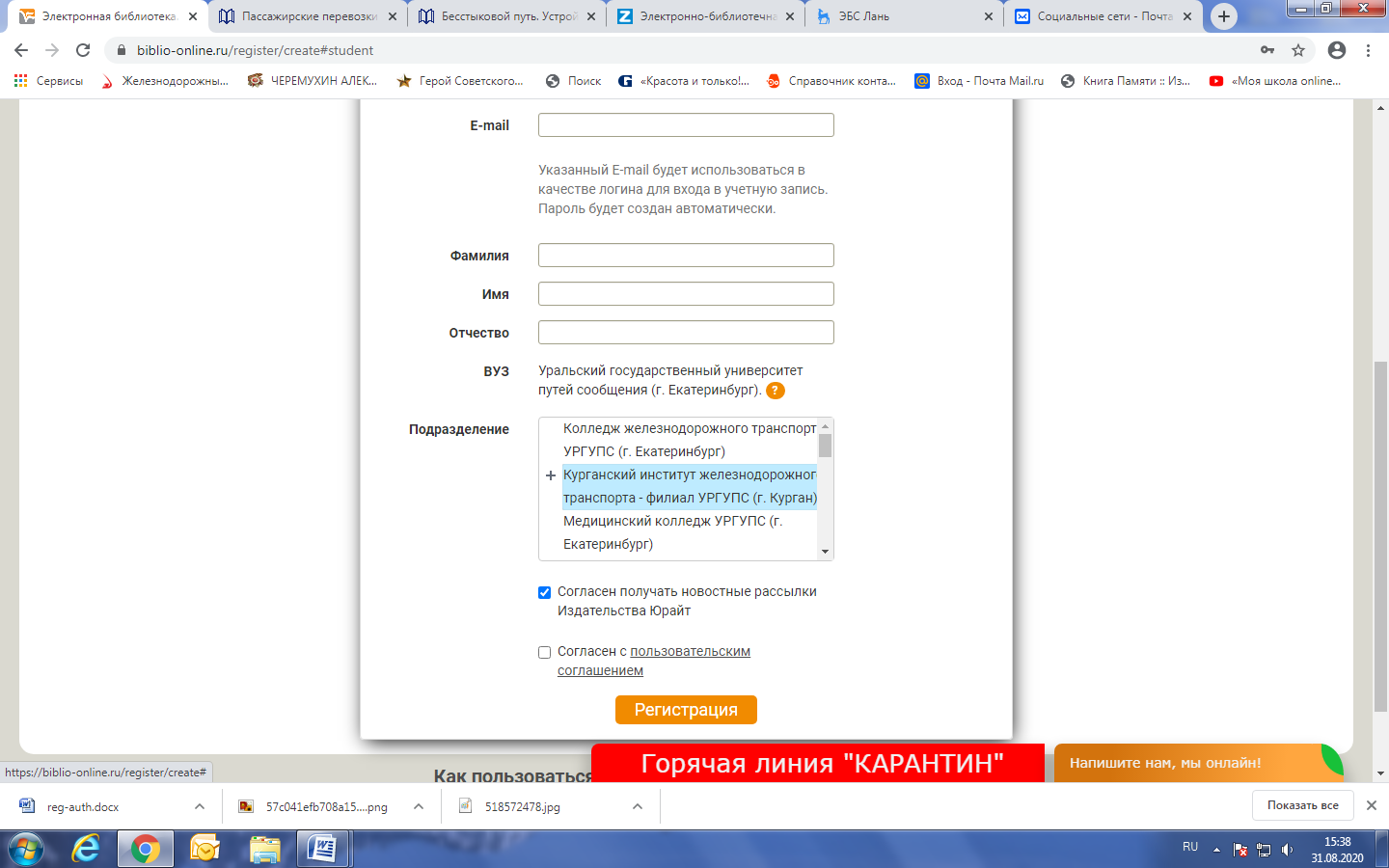 Для завершения процедуры регистрации                                      пользователь должен согласиться                                                                             с  лицензионным (пользовательским) соглашением
Для успешной регистрации  нажмите на кнопку «регистрация» 
После завершения регистрации на экране появляется системное сообщение
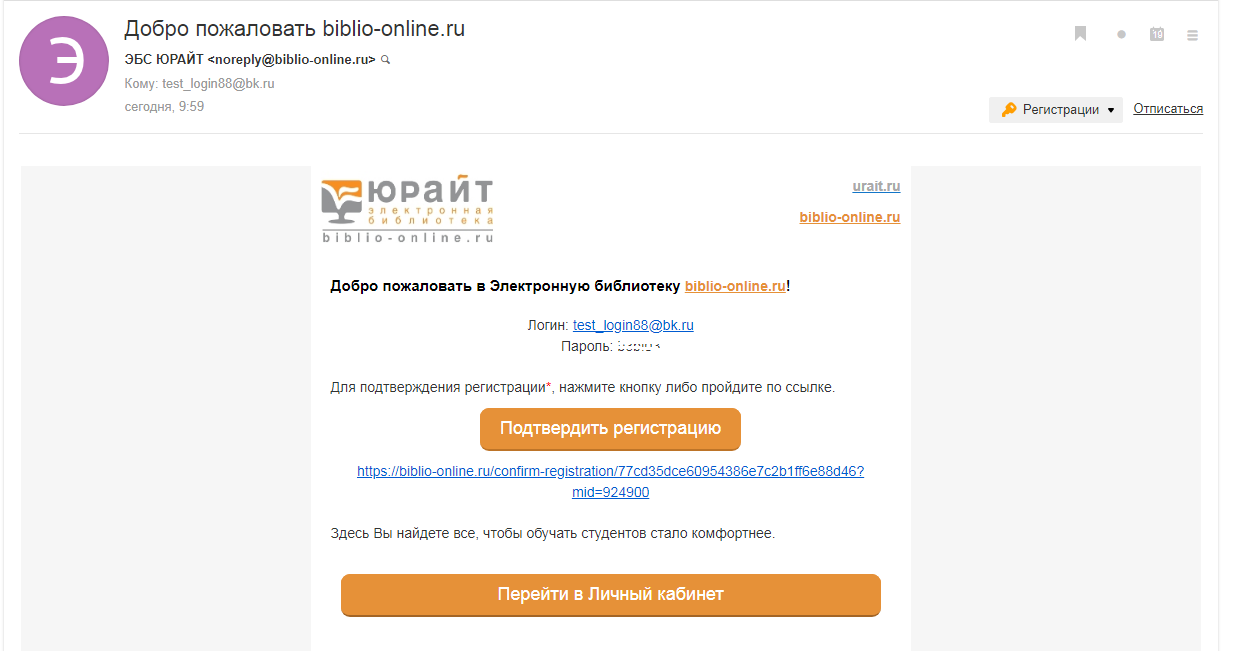 Практически  мгновенно  на В аш  e-mail  поступает  письмо                       от отправителя noreply@biblio-online.ru с  темой «Подтверждение регистрации на сайте biblio-online.ru»
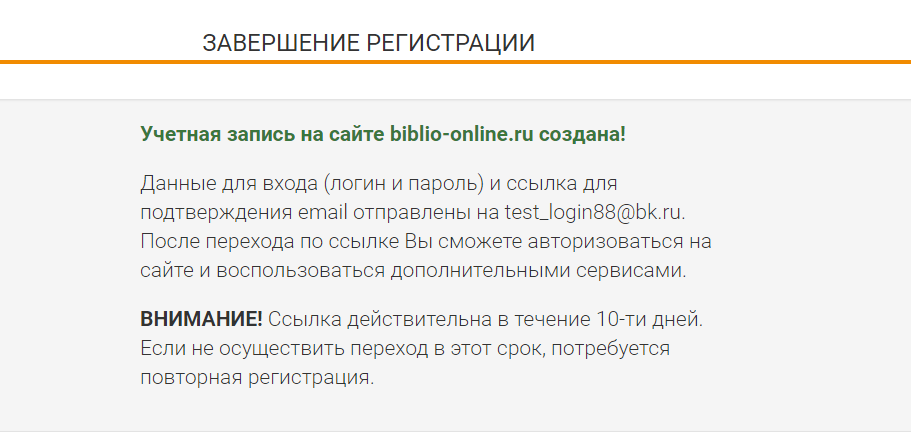 Почтовые сервисы  и серверы не всегда пропускают автоматически сформированные письма. Если Вы  не видите письма в  папке «входящие», проверьте папки «спам» или «нежелательная почта» В  письме нажмите на кнопку «подтвердить  регистрацию» или                    на ссылку  под  кнопкой 
Сайт откроется  в  новой вкладке браузера
Пользователь, не подтвердивший регистрацию переходом по ссылке не сможет авторизоваться на сайте электронной библиотеки
 	
Попытка авторизации будет приводить к ошибке

Поздравляем!  Ваша регистрация на сайте ЭБС завершена 
Теперь Вы можете пользоваться дополнительными сервисами                                  и настройками в Личном Кабинете
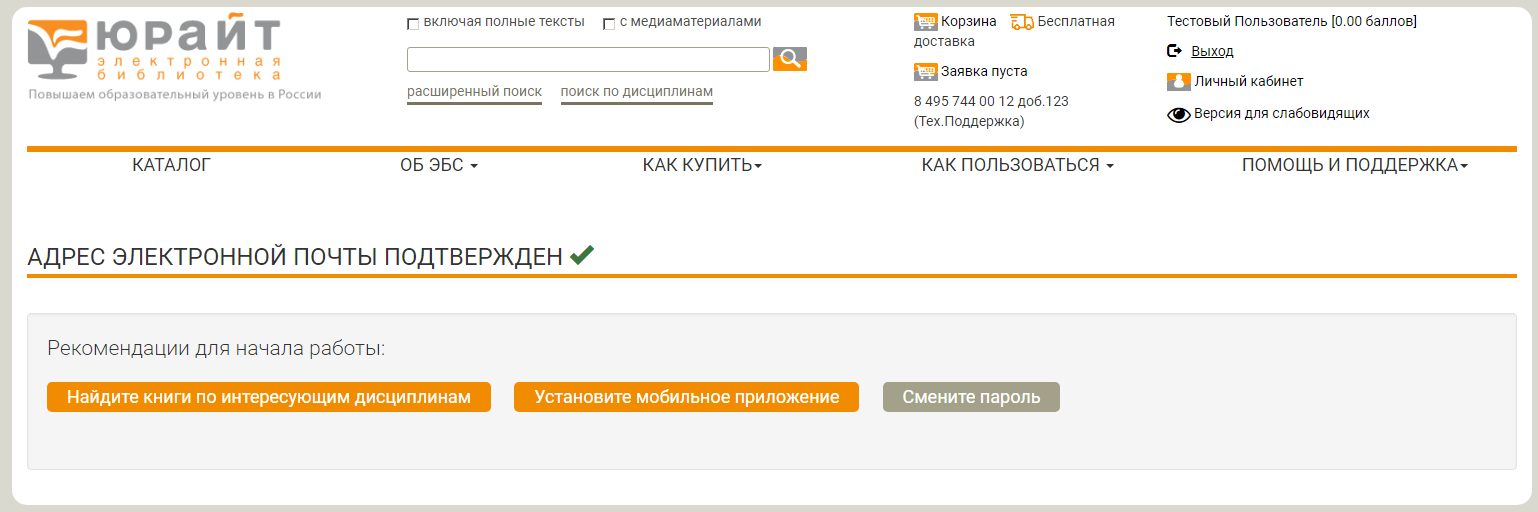 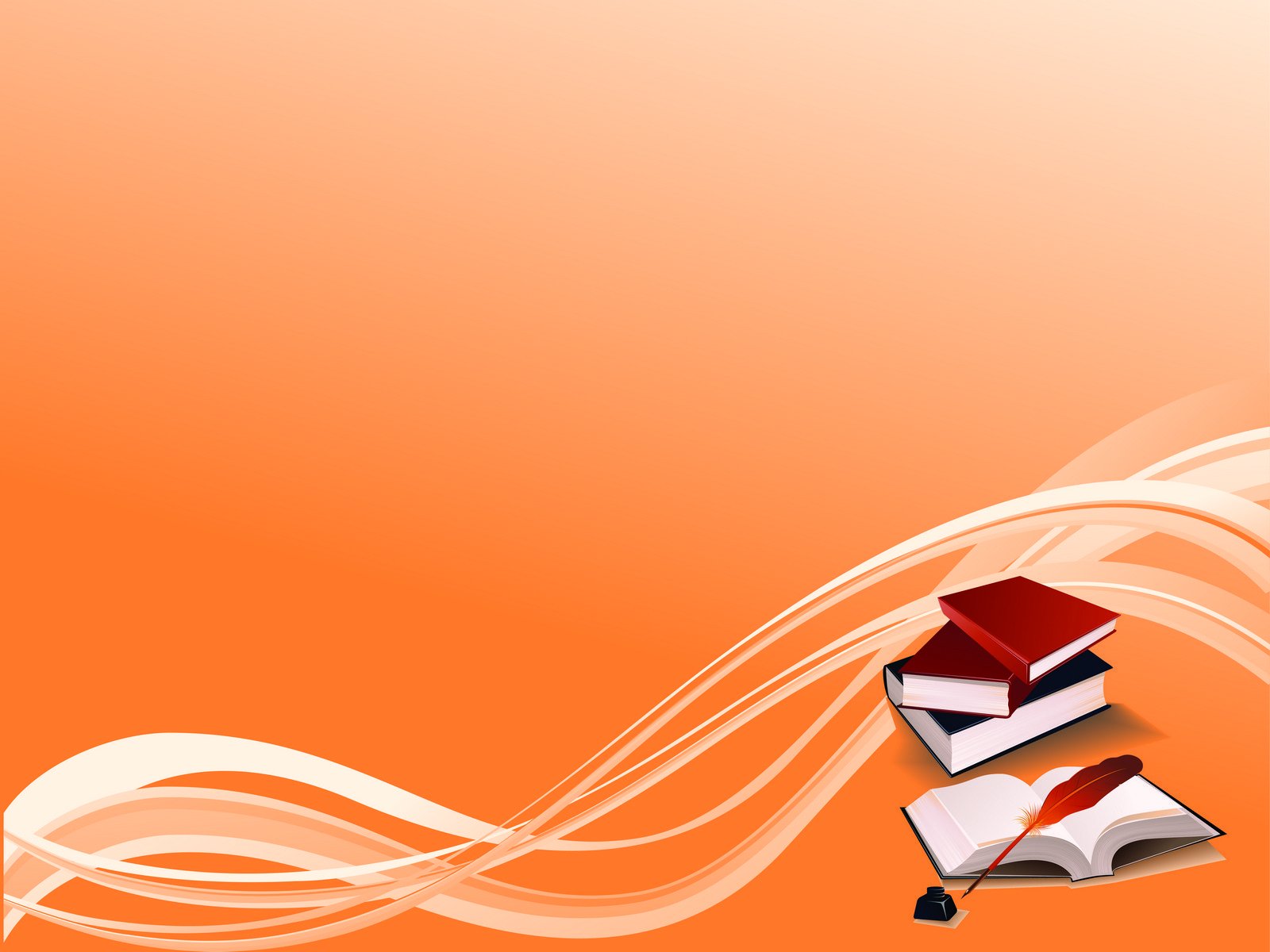 Свои вопросы, 
связанные с работой библиотеки,  
вы можете задать по адресу: 
е-mail: bibliotekakigt@mail.ru
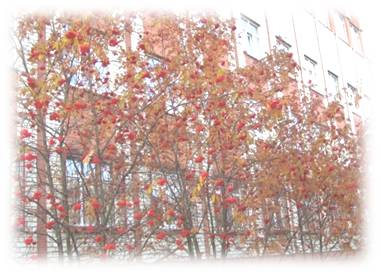 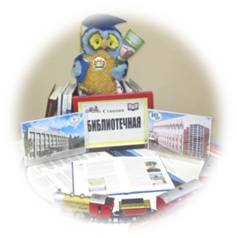 День библиотеки
4 сентября 2020 года